Результаты многолетнего мониторинга территории Ставропольского края на туляремию и возможность изменения тактики обследования на основе анализа полученных данныхГазиева А.Ю., Остапович В.В., Гнусарева О.А., Дубянский В.М.
Махачкала, 2019
Результаты эпизоотологического обследования  территории Ставропольского края на туляремию
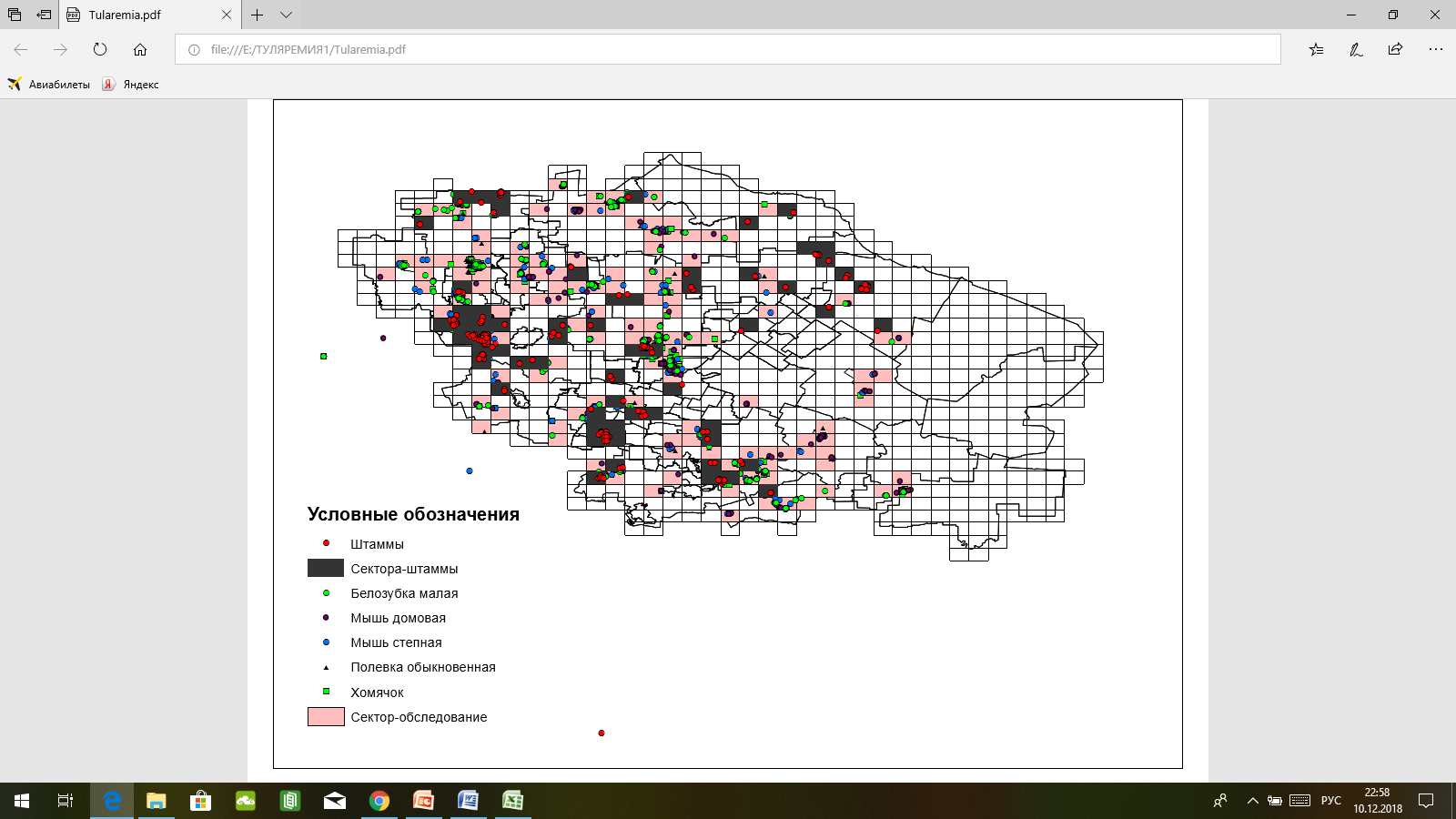 Корреляция между кратностью обследования секторов и кратностью выявления 
эпизоотий туляремии
R= 0,3 (p < 0,01)
Кратность выявления эпизоотий и кратность обследования
 территории Ставропольского края по секторам
Кратность выявления
Кратность обследования
Пропорциональный мониторинг
территории с учетом своевременных сроков эпизоотологического обследования;
- разработка пространственно-временных прогнозов эпизоотической активности очага туляремии на основе имеющихся и получаемых данных;
- проведение ранжирования территории на основе биоклиматических данных.
Благодарю за внимание